Computer Lab Rules
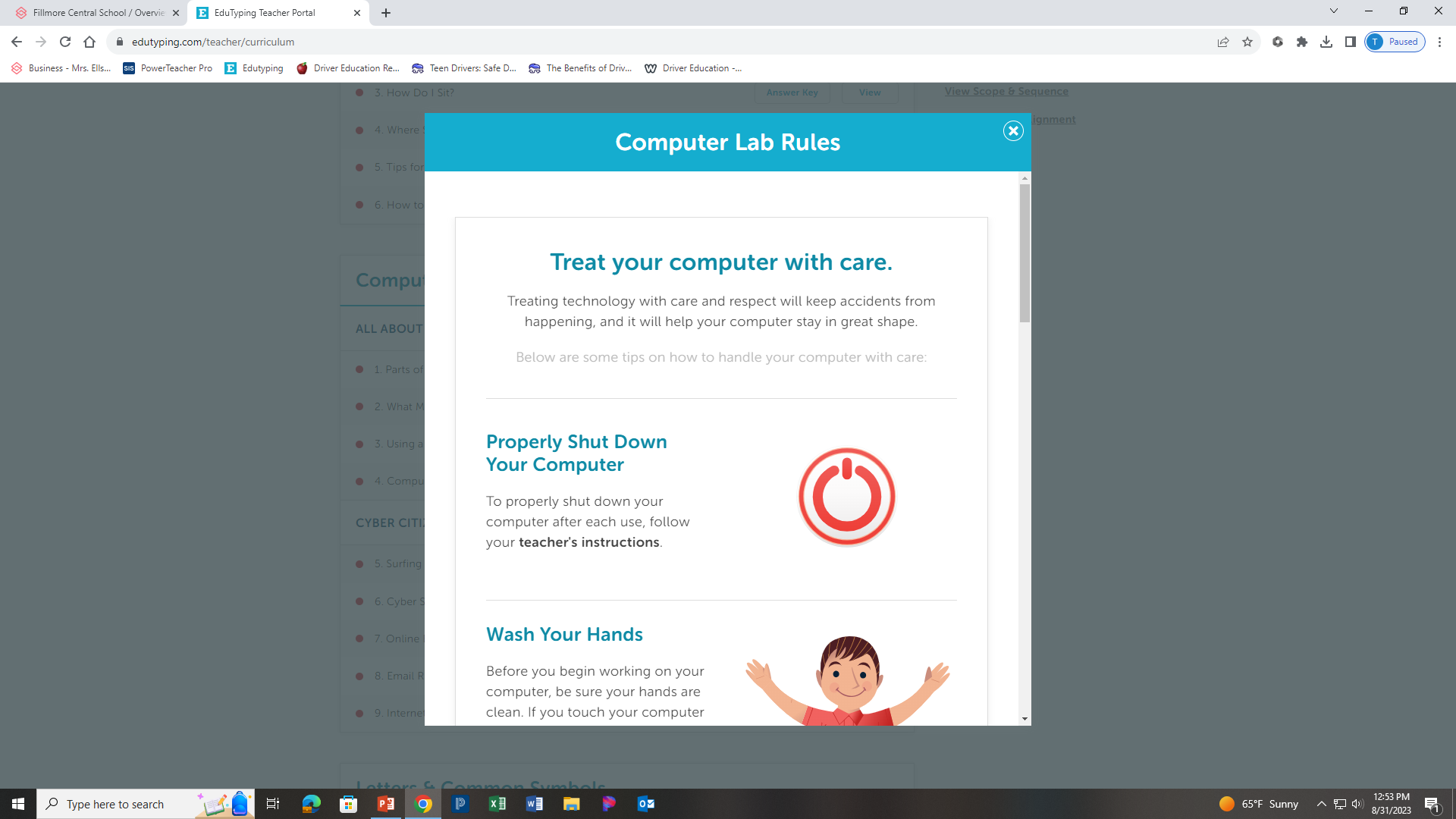 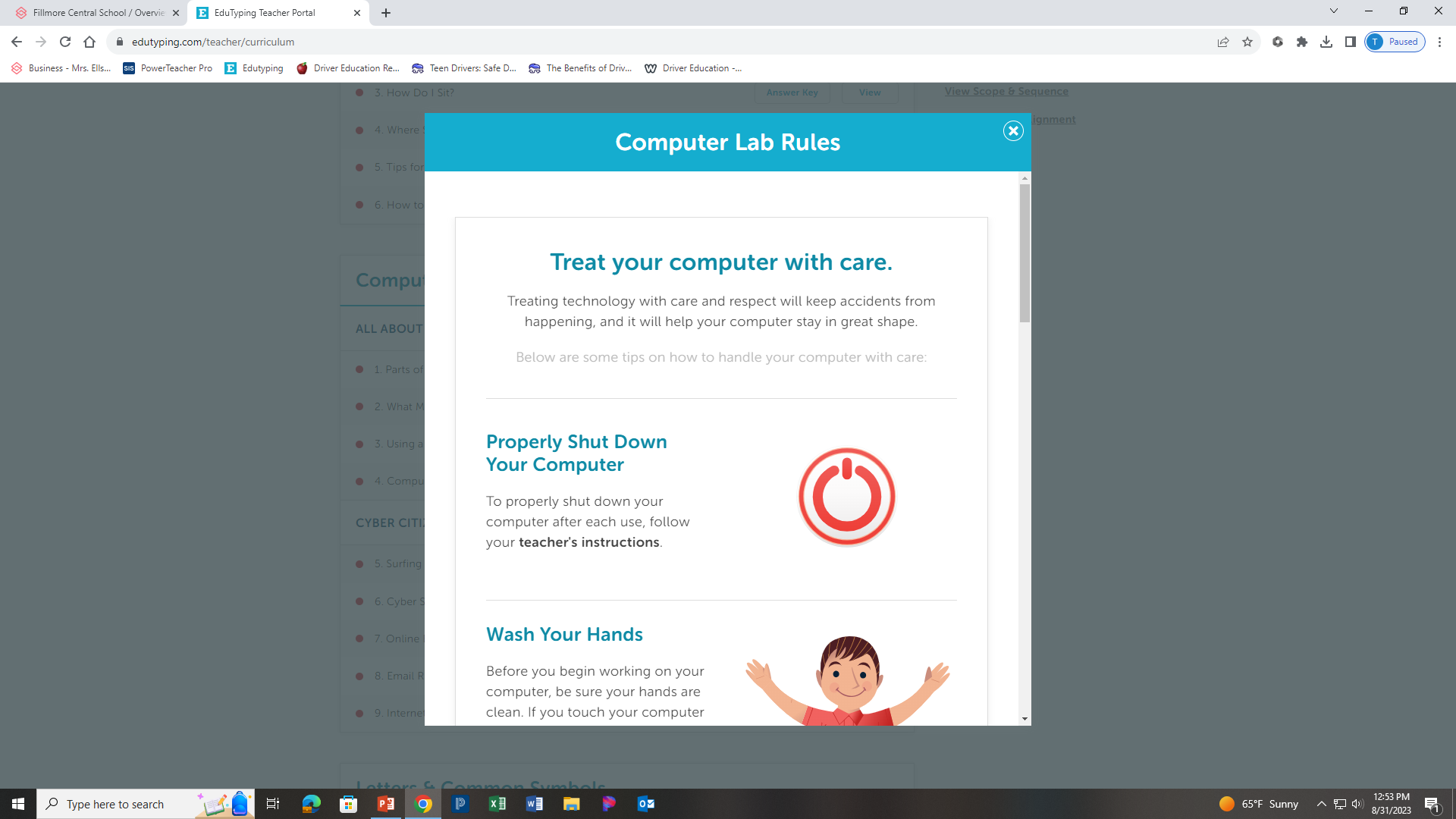 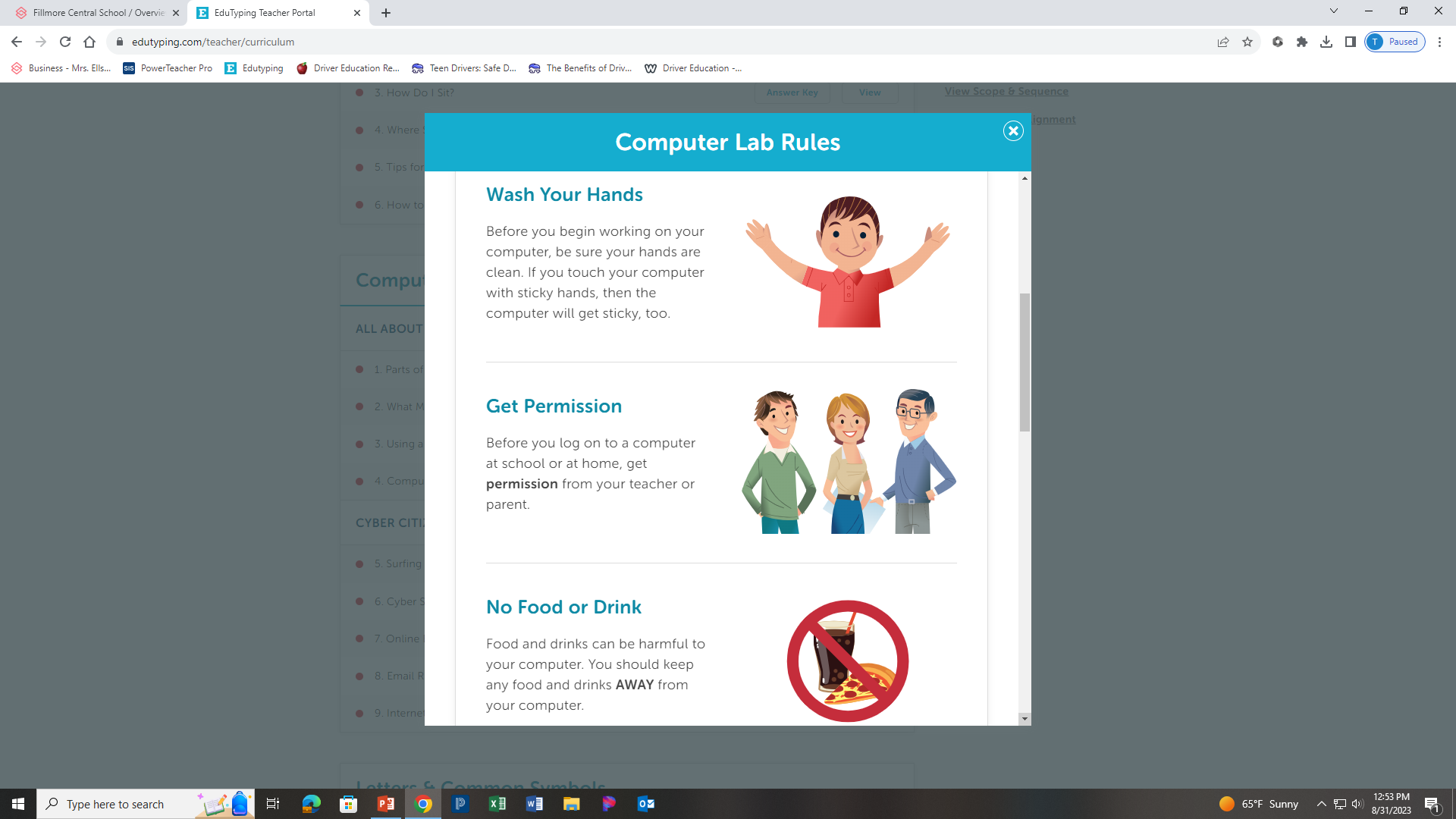 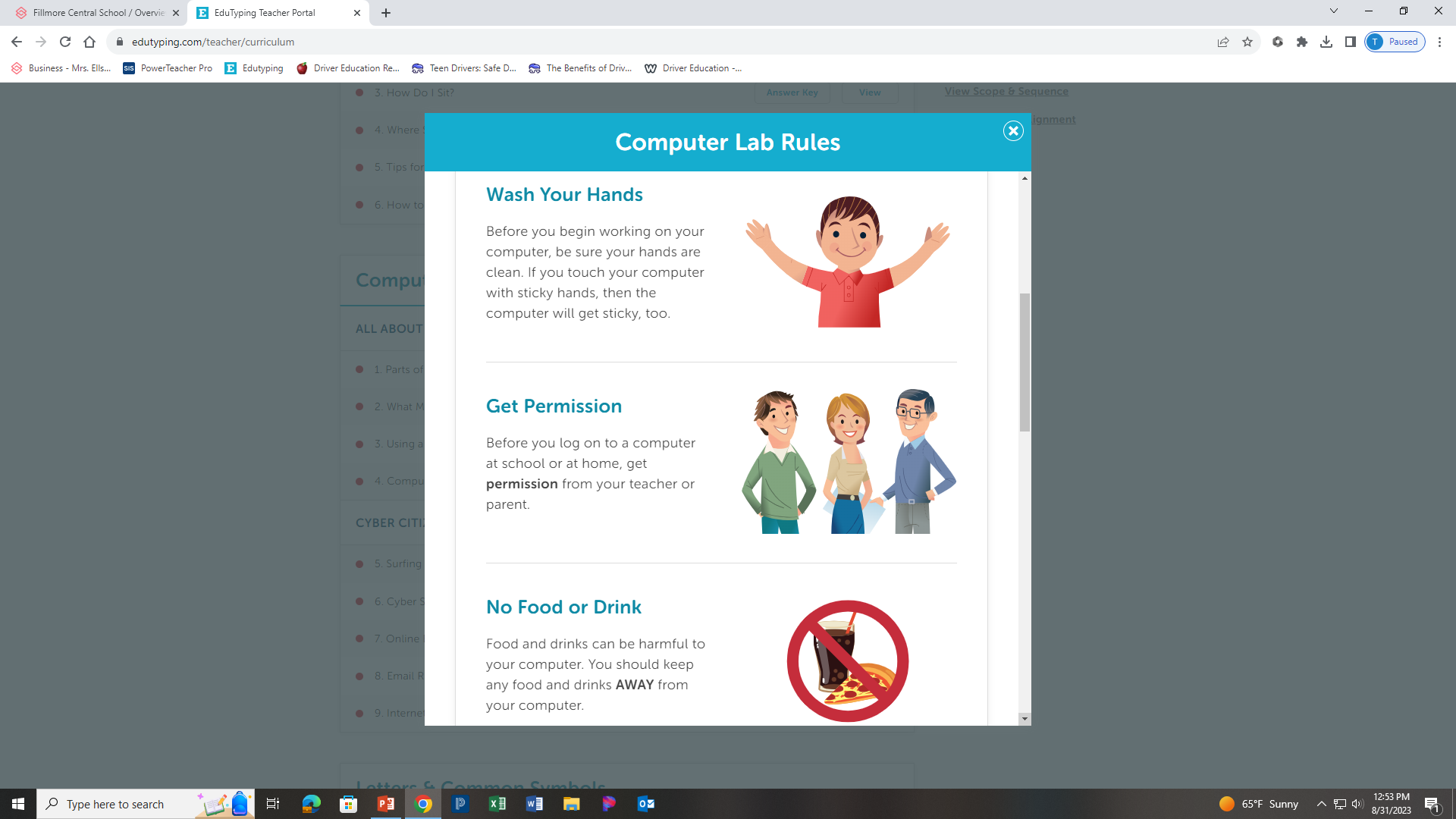 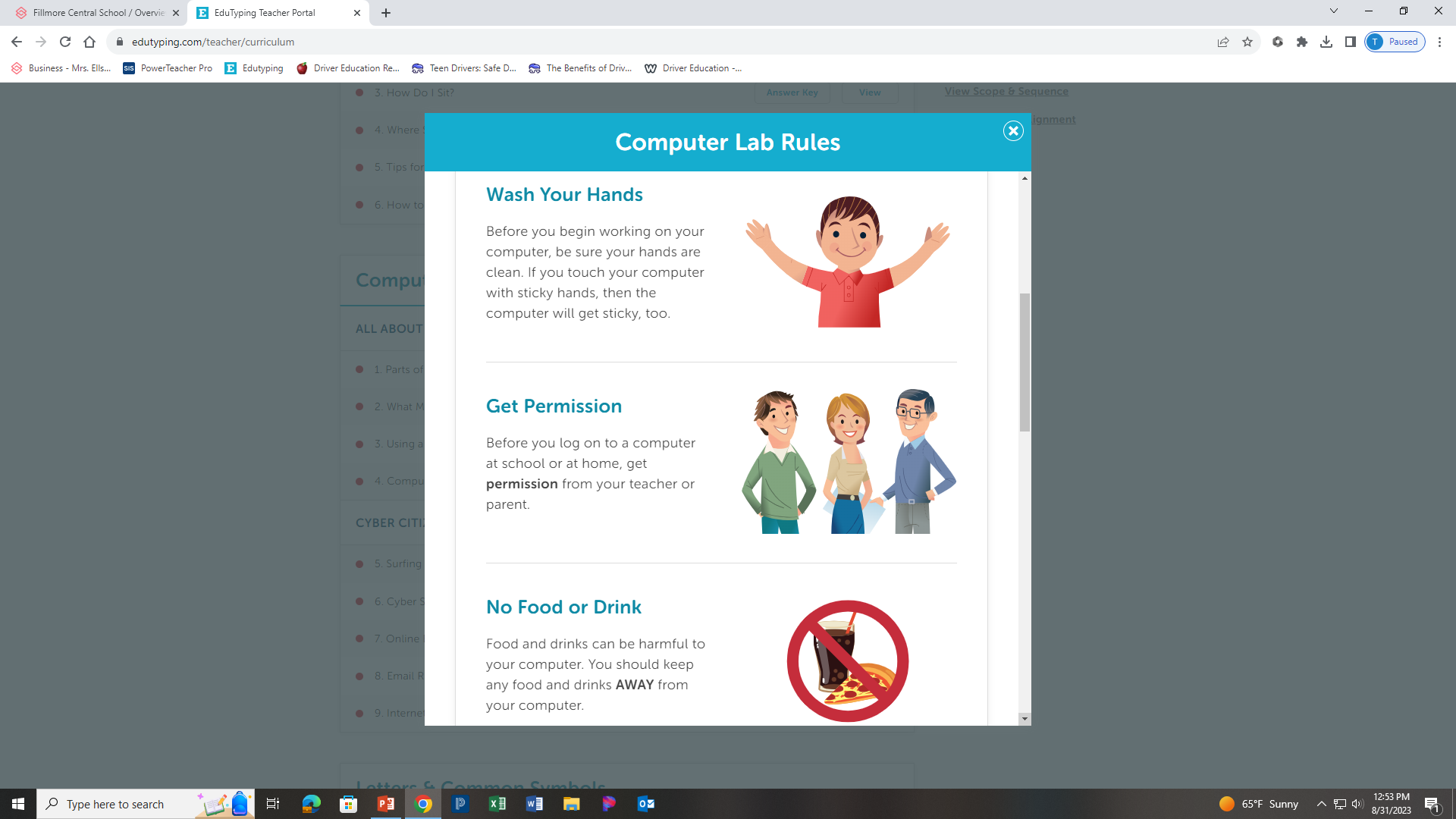 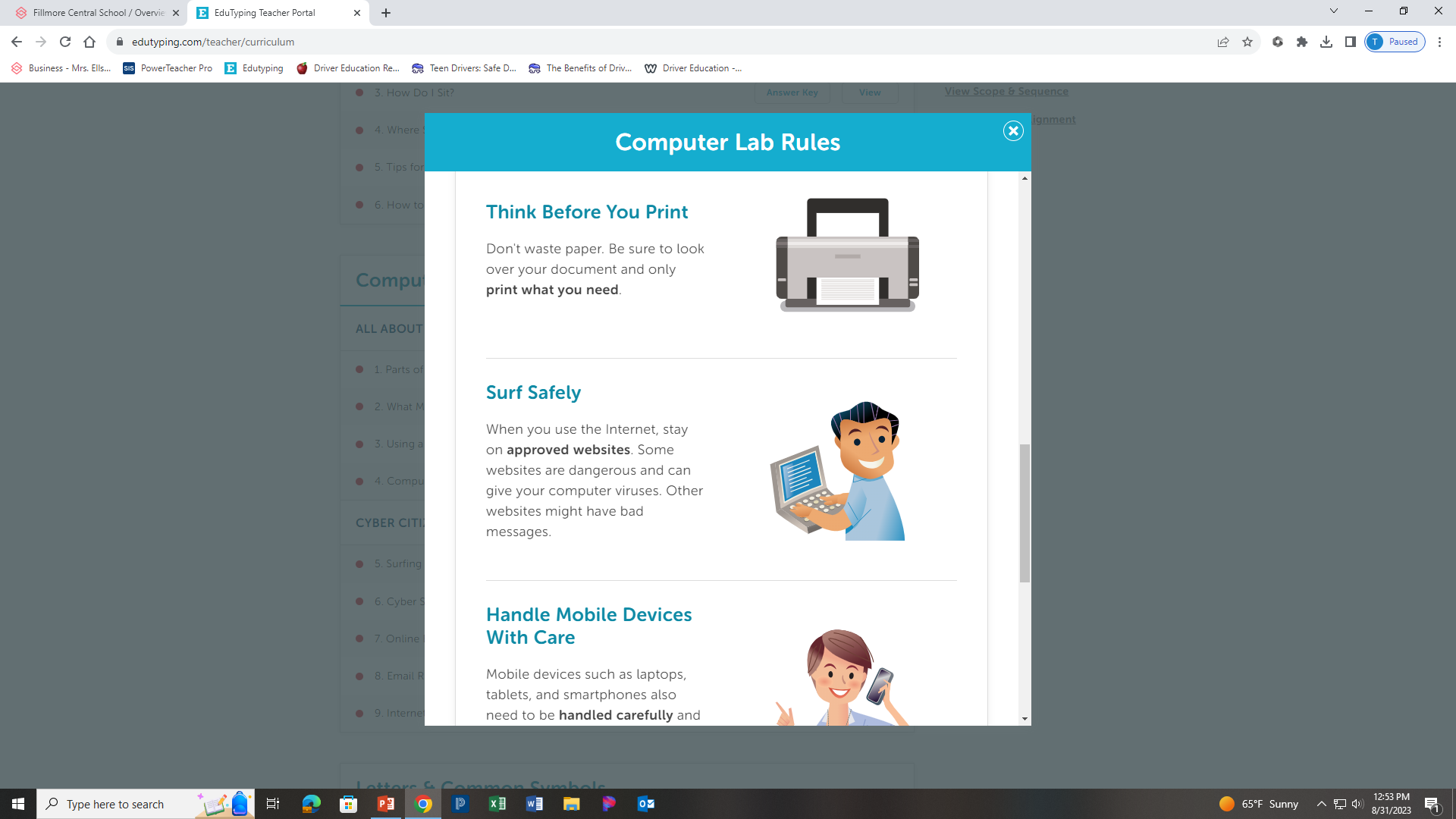 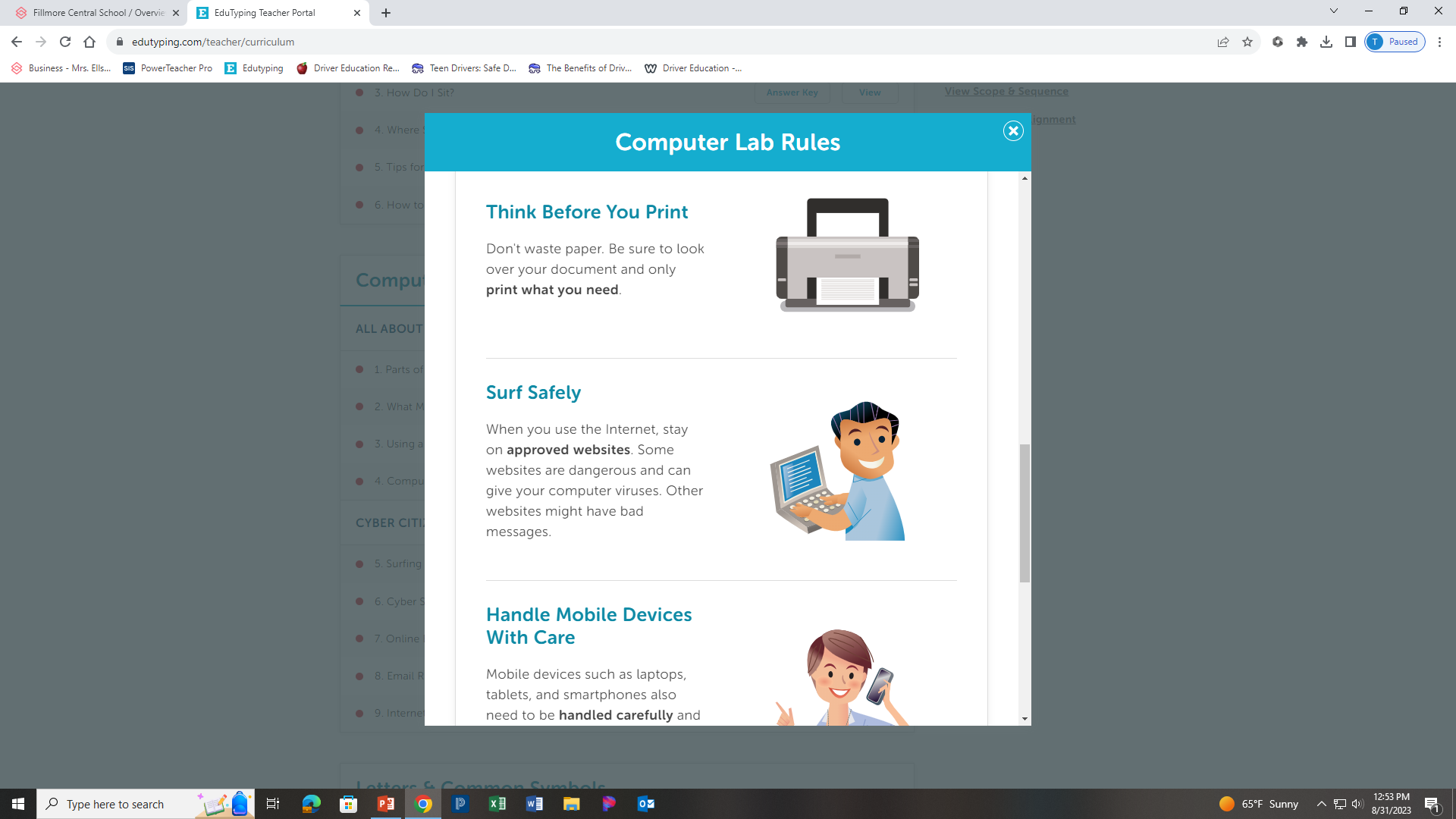 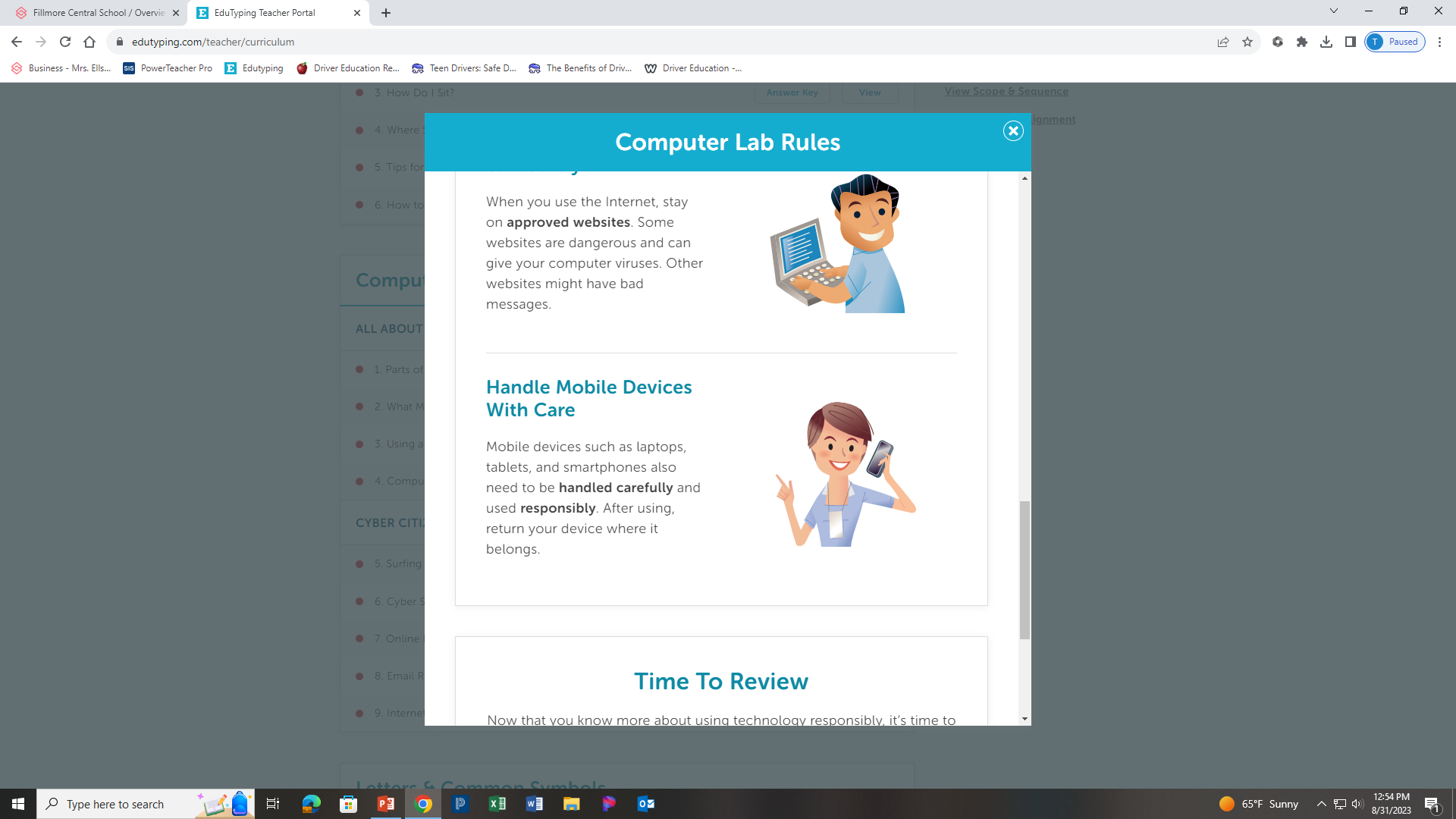 Complete the Computer Lab Rules Review Packet